Enterprising Learning and Teaching
Robert Gordon University
4th May 2016
Sally Brown, PFHEA, SFSEDA, NTF
http://sally-brown.net  @ProfSallyBrown

Independent consultant, Emerita Professor, Leeds Beckett University, Visiting Professor: Plymouth University, University of South Wales & Liverpool John Moores University
How can we design, deliver and assess a curriculum that actively fosters enterprising students?
We are currently preparing students for careers that we can’t envisage in employment contexts that don’t yet exist, so setting out to teach a fixed body of knowledge isn’t sensible. Students will need to be competent at locating, accessing, evaluating and using source material so instead we must concentrate on helping students to be flexible, adaptable, creative, empathetic and competent. 
Some of our students won’t ever get long term jobs so they need to become self-entrepreneurial, and all students need self-knowledge about their capabilities.
To ensure we improve student satisfaction, to enable us to adapt to student needs and offer an enterprising curriculum is challenging but achievable.
What does enterprising learning and teaching look like?
Curriculum design that fosters a future orientation among students, ‘thinking forward’ towards entrepreneurial activities and employment;
Approaches to content delivery that ensure that what is taught remains current, usable and valuable;
Diverse learning environments that enable the development of enterprising student behaviours and attributes; 
Resources for learning that encourage students to look beyond their immediate contexts to national and global environments;
Learning support that fosters autonomy, self-efficacy and engagement;
Authentic assessment that realistically represents enterprising thinking;
Ways of working in partnership with students that promote both confident independence and emotionally intelligent interaction.
Fostering enterprising learning & teaching
Universities want to produce graduates capable of being gainfully employed;
Students want to be able to make their own ways in the world when they graduate;
Employers want universities to provide relevant and appropriate curricula;
On vocationally-orientated programmes, authentic assignments that relate to real world tasks tend to be highly prized by students and employers alike (QAA, 2014, Wharton, 2003), hence the need for authentic learning experiences and assessment.
Students want to be able to use what they’ve learned in HE when they graduate
Many students (and their families) are making an investment in their personal and professional development by undertaking higher education and so have high expectations of the usefulness and relevance of their programmes and particularly the means by which they are assessed. 
Since so many students regard university study as a career advancement or progression route, they are likely to regard programmes which do not add value to their capabilities and knowledge as perceived by potential employers as a poor investment of their time and energy.
Authentic learning and assessment have a key role to play in helping students become employable.
Designing relevant and appropriate curricula to enhance capability
Curriculum design must be an ongoing process rather than a single event, with regular refreshment to keep it up-to-date, context contingent and in line with employers’ current needs;
Curriculum design can be seen as an eight-element process, which is often concurrent rather than cyclical;
The following diagram illustrates these eight dimensions of activity:
Determining and reviewing subject material: currency, relevance, level
Designing and refining learning outcomes
Enhancing quality, seeking continuous improvement
Evaluating programmes, strengths and areas for improvement
Curriculum
Design
Essentials
Considering delivery modes: face-to-face, online, PBL, blended…
Assuring quality, matching HEI, national and PRSB requirements
Thinking through student support
Designing fit for purpose and authentic assessment methods and approaches
Universities want capable graduates: are your students job-ready?
A major initiative, ‘Job Ready’, explored between 2012 and 2014 how universities and businesses could best work together to create opportunities for UK students and graduates to develop their skills. Based upon extensive and in-depth interviews with 50 employers, it captures a snapshot of the 21,000 interactions between businesses and University Alliance universities (University Alliance, 2014).
Within the report, Libby Hackett, Chief Executive of University Alliance, said: “At a time when most of the employment growth in the UK is in [jobs] involving analytical, problem solving and complex communications, it is important that we ensure universities are working closely with employers”.
Three examples of the need for job-readiness
Annalise Hayward of IBM working with Kingston University said: “We wanted to align with a university that is being strategic and innovative in what it’s doing and looking at ways to grow the employability of their students. This mission fits with our values on innovation”. (University Alliance, op cit, 2014). 
Rhys Williams of GE Aviation working with University of South Wales “For us to maintain our competitive advantage, we need to be finding and nurturing talent to develop a future pipeline of highly skilled employees”.
Another example of the need for job readiness from the field of engineering
3. David Webber, Business Development Manager for Agustawestland working with Plymouth University, said: 
	“I expect students to come in highly motivated, energetic and with a very good core base of up-to-date skills in terms of technology, computing and presentation skills. I also expect them to come with an enquiring mind, because all of those skills are immediately applicable to the roles we put them into. After this, it’s the task specific knowledge that we are looking to provide for them. We’re looking for self-starters really.”
Employers want universities to provide relevant and appropriate curricula
Unfortunately, employers are not always impressed with the work-readiness of new graduates, particularly those who have been taught and assessed in conventional ways. 
Arriving with a sound body of knowledge is, of course, expected, but more than that, graduates need to be able to demonstrate interpersonal skills and social literacy, as well as a commitment to ongoing personal and professional development. 
“In an increasingly globalised world, businesses are looking for excellent graduates with international experience while at the same time attracting lifelong learners with appropriate working experience and state-of-the-art knowledge and skills” (Morgan, 2013).
Content delivery methods that ensure that what is taught remains current, usable and valuable
Some elements of what we teach remain fixed over the years but interpretation often changes in many subjects, so our focus must be on establishing frameworks for knowledge that don’t involve crude ‘knowledge transmission’;
Extensive research (e.g. Entwistle and Ramsden, 2015) demonstrates that if students are to be deep rather than surface learners, they need to actively use what they learn in practical contexts as soon as possible after encountering it;
This has implications not only for what we teach but also for how we teach it: we may want to rethink (or ‘flip’) what we do in the classroom to focus on engaging with content already encountered virtually.
We need flexible learning resources which help students to engage fully by offering:
Live learning opportunities (face-to-face or virtual) where students can engage with academics, peers and others in activities that promote learning;
A range of readily available text-based and virtual resources (including textbooks, YouTube videos, TED talks, course readers, t.v. and radio programmes etc.) on which students can draw to support their live learning;
Support for students that enables them to locate, evaluate and use resources in a mature and responsible way.
We need learning environments where students can use and apply what they are learning, e.g.:
Flexible rooms to learn in and flexible use of rooms which are not ideal for learning;
Access to diverse learning contexts which emulate realistic locations for authentic learning and assessment (e.g. simulated hospital wards, trading rooms, building sites, libraries) where live experience isn’t possible;
Environments where students engage with employers, communities and businesses (e.g. placements, internships, live workplace assignments, dental or medical supervised practice) where they can practice theories and approaches learned at university.
Helping students to be flexible, adaptable, creative, empathetic and competent
This requires a focus on ‘learning by doing’: while subject content and knowledge are essential for competence, students in the digital age need less reliance on ‘learning by heart’ and a greater focus on ‘learning by use’;
Many argue that creativity can’t be taught, but it can be fostered by providing learning environments in which trying things out without a fear of failure is actively encouraged;
Similarly lessons in theories about empathy are less likely to be productive than getting students working in groups and finding out for themselves about conflict resolution and collegiality.
We need to offer flexible student support in which:
Students are provided with accessible advice on how to build the literacies they need for effective study including academic literacy, assessment literacy, interpersonal literacy, information management literacy and
Students are stretched to extend their boundaries but feel confident to experiment in supportive environments;
Independent, autonomous learning is encouraged as well as challenging group activities;
All students are offered diverse, inclusive and equivalent learning experiences which enable them to perform to their best abilities.
Authentic assessment that realistically represents enterprising learning
We often assess what is easy to assess, or proxies of what has been learned, rather than the learning itself. 
A valid assessment is one that has close relevance to the criteria, which are in turn constructively aligned to the stated learning outcomes of a programme. 
Effective assessment is highly relevant to ensuring that graduates can demonstrate the knowledge, behaviours, qualities and attributes that were described in the course outline or programme specification. 
Assignments that require students to write about something, rather than be or do something, may not be fit-for-purpose. 
Adapted from Chapter 7 of Brown, S., Assessment, learning and teaching: global perspectives, Palgrave (2015)
What are the benefits of authentic assessment for students, staff and other stakeholders?
Students undertaking authentic assessments tend to be more fully engaged in learning and hence tend to achieve more highly because they see the sense of what they are doing;
University teachers are able to use realistic and live contexts within which to frame assessment tasks, which help to make theoretical elements of the course come to life;
Employers value students who can quickly engage in real-life tasks immediately on employment, having practices relevant skills and competences through their assignments.
To achieve authentic assessment we need to ensure that:
We take a proactive approach to assessment design, interrogating and clarifying purposes, applications, approaches and methods, agency and timing;
The theory that students learn is quickly and effectively translated into practice, so students can make the connections for themselves;
We use up-to-date means to manage the assessment process, including Electronic Management of Assessment;
We systematically and progressively foster assessment literacy and an understanding of acceptable academic conduct.
We need also to:
Review carefully both innovative and traditional assessment formats to ensure students are assessed appropriately;
Periodically review the feedback we get on assessment from students, quality assurance colleagues and peers to make sure we redress problems ad continuously improve;
Review curriculum design essentials to ensure assessment is constructively aligned (Biggs and Tang, 2007) with learning outcomes.
Assessment literacy: students do better if they can:
Make sense of key terms such as criteria, weightings, and level;
Encounter a variety of assessment methods (e.g. presentations, portfolios, posters, assessed web participation, practicals, vivas etc.) and get practice in using them;
Be strategic in their behaviours, putting more work into aspects of an assignment with high weightings, interrogating criteria to find out what is really required and so on;
Gain clarity on how the assessment regulations work in their HEI, including issues concerning submission, resubmission, pass marks, condonement etc.
Authentic assessment happens when:
We directly examine student performance on worthy intellectual tasks;
Students are required to be effective performers with acquired knowledge. 
We can make valid inferences about the student's performance from the assignments presented for assessment
 (after Wiggins, 1990)
Authentic assignments:
present the student with the full array of tasks that mirror the priorities and challenges found in the best [teaching] activities
attend to whether the student can craft polished, thorough and justifiable answers, performances or products.
Involve students coping with potentially ill-structured challenges and roles, with incomplete information, that help them rehearse for the complex ambiguities of adult and professional life.
  (after Wiggins op cit)
Inauthentic assessment is when:
proxies for assessment of competence performance are undertaken rather than performative elements themselves;
the tasks being undertaken by students have little intrinsic value in themselves in terms of advancing students learning; 
theory is prioritised to the detriment of practical applications;
activities lack currency to contemporary practical contexts.
What are the barriers to the uses of authentic assessment?
Inertia factors mean that many colleagues would prefer to stick to ‘tried and tested methods’ they are used to;
Organising traditional exams, multiple-choice questions and essays requires less effort to set up than assignments which include the development of case study material and the establishment of authentic practice setting environments in university buildings;
Authentic assessment tasks may involve additional costs.
Partnership working to promote confident independence & emotionally intelligent interaction
Sticking students in groups and expecting them to just get on with working together is unrealistic and a recipe for disaster.
Briefings for collective activities need to emphasis e the value or working together;
Ground rules need to be provided (or preferably negotiated) about group behaviours including mutual respect, turn taking, fair collegiate working, and collective responsibility;
Rehearsal opportunities are essential so questions can be asked and mistakes made in practices before the final tasks;
Assessment must be based on readily-understood criteria and should include assessment of both process and product;
Debriefings should focus on further fostering collegial working.
Some concluding thoughts on learning, teaching and assessment that can foster enterprising students. We need:
An action-orientated teaching environment, with students ‘learning by doing’ together;
Teaching approaches underpinned by current and relevant evidence-based scholarship;
Coherent, constructively-aligned curricula to challenge students and enrich their understanding;
An inclusive context that focuses on capability rather than incapacity;
An expectation that our role is to energise and enthuse students as well as to inform and support them.
These and other slides will be available on my website at http://sally-brown.net
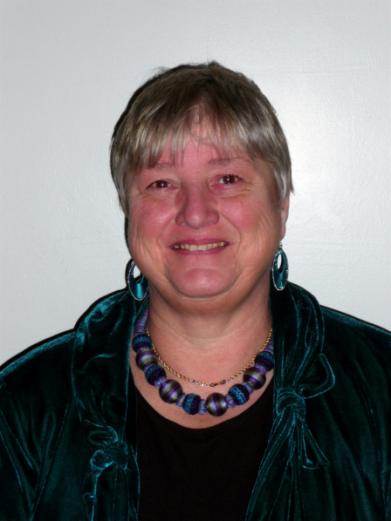 Useful references: 1
Biggs, J. and Tang, C. (2007) Teaching for Quality Learning at University, Maidenhead: Open University Press.
Bloxham, S. and Boyd, P. (2007) Developing effective assessment in higher education: a practical guide, Maidenhead, Open University Press.
Brown, S. Rust, C. & Gibbs, G. (1994) Strategies for Diversifying Assessment, Oxford: Oxford Centre for Staff Development. 
Boud, D. (1995) Enhancing learning through self-assessment, London: Routledge.
Brown, S. and Glasner, A. (eds.) (1999) Assessment Matters in Higher Education, Choosing and Using Diverse Approaches, Maidenhead: Open University Press.
Brown, S. and Knight, P. (1994) Assessing Learners in Higher Education, London: Kogan Page.
Brown, S. and Race, P. (2012) Using effective assessment to promote learning in Hunt, L. and Chambers, D. (2012) University Teaching in Focus, Victoria, Australia, Acer Press. P74-91
Carless, D., Joughin, G., Ngar-Fun Liu et al (2006) How Assessment supports learning: Learning orientated assessment in action Hong Kong: Hong Kong University Press.
Useful references 2
Dochy, F. J. R. C., Segers, M., & Sluijsmans, D. (1999). The use of self-, peer and co-assessment in higher education: A review. Studies in Higher education,24(3), 331-350.
Entwistle, N. and Ramsden, P., 2015. Understanding Student Learning (Routledge Revivals). Routledge.
Falchikov, N. (2004) Improving Assessment through Student Involvement: Practical Solutions for Aiding Learning in Higher and Further Education, London: Routledge.
Gibbs, G. (1999) Using assessment strategically to change the way students learn, in Brown S. & Glasner, A. (eds.), Assessment Matters in Higher Education: Choosing and Using Diverse Approaches, Maidenhead: SRHE/Open University Press.
Higher Education Academy (2012) A marked improvement; transforming assessment in higher education, York: HEA.
Knight, P. and Yorke, M. (2003) Assessment, learning and employability Maidenhead, UK: SRHE/Open University Press.
Useful references 3
Meyer, J.H.F. and Land, R. (2003) Threshold Concepts and Troublesome Knowledge 1 – Linkages to Ways of Thinking and Practising within the Disciplines, in C. Rust (ed.) Improving Student Learning – Ten years on. Oxford: OCSLD.
Millen, R. Delivering an Exceptional Postgraduate Taught Experience at Queen’s, presentation at Queens University Belfast Staff conference on Postgraduate Teaching on 28 June 2012 by the Head of the Higher Education Academy Postgraduate Student Centre
Morgan, M. (2013) (Ed.) ​Supporting Student Diversity in Higher Education: A practical guide, London: Routledge.
Nicol, D. J. and Macfarlane-Dick, D. (2006) Formative assessment and self-regulated learning: A model and seven principles of good feedback practice, Studies in Higher Education Vol 31(2), 199-218.
PASS project Bradford http://www.pass.brad.ac.uk/ Accessed November 2013
Pickford, R. and Brown, S. (2006) Assessing skills and practice, London: Routledge. 
Quality Assurance Agency (2014) Code B6 of the QAA Code of practice.
Useful references 4
Race, P. (2001) A Briefing on Self, Peer & Group Assessment, in LTSN Generic Centre Assessment Series No 9, LTSN York.
Race P. (2015) The lecturer’s toolkit (4th edition), London: Routledge.
Rust, C., Price, M. and O’Donovan, B. (2003) Improving students’ learning by developing their understanding of assessment criteria and processes, Assessment and Evaluation in Higher Education. 28 (2), 147-164.
Ryan, J. (2000) A Guide to Teaching International Students, Oxford Centre for Staff and Learning Development
Sadler, D. Royce (2010) Beyond feedback: developing student capability in complex appraisal,Assessment & Evaluation in Higher Education, 35: 5, 535-550
University Alliance (2014) Job ready: universities, employers and students creating success full report http://www.unialliance.ac.uk/wp-conte Accessed July 2014 (Job ready engineering examples) http://www.unialliance.ac.uk/job-ready-sector-engineering/
Useful references 5
Wharton, S. (2003) Defining appropriate criteria for the assessment of master's level TESOL Assignments. Assessment & Evaluation in Higher Education, 28(6), pp.649-664.
Wiggins, G. (1990) The Case for Authentic Assessment. ERIC Digest.
Yorke, M. (1999) Leaving Early: Undergraduate Non-completion in Higher Education, London: Routledge.